IM-Home Specialist CertificationCourse 2 of 2
Presentation by: Sherrie Hardy
Hardy Brain Training • Camarillo, CA
Agenda
Evaluating client progress and adjusting the training plan
Case Analysis
Let’s talk about your client
Surprise!
Motivational Package
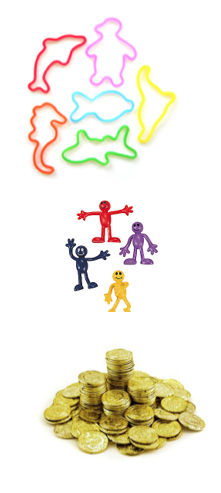 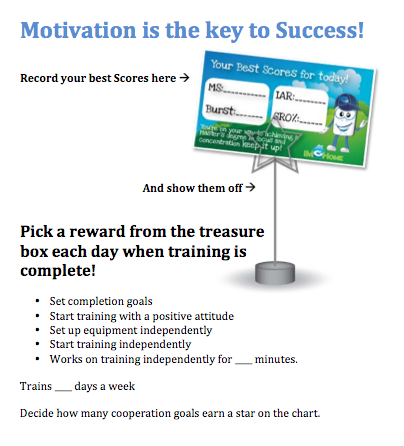 Phillip- 10 yrsAutism Spectrum
Case Study AnalysisPhillip
Observations (First 3 sessions):
Easily frustrated trying to coordinate his hand movements
Difficulty making continuous circles
Occasionally dropped down on the floor

Both hands: 296 - 259
Right hand: 273 -245
Left Hand: 310 -290

CHANGES:  Customize the tempo to a faster speed (try somewhere between 80 and 100 at first and observe his progress).  Continue hand over hand. Experiment with tapping the tap mat on the table.
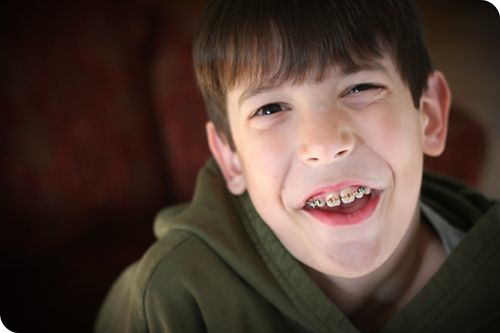 Lesley- 13 yrsStruggling in school (especially reading), attention problems, disorganized, difficulty completing school assignments
Case Study AnalysisLesley
Both hands: 120 - 75
Right hand: 93 - 63
Left hand: 110 - 90

CHANGES:  During week 2 guide sounds will get louder, difficulty will change from 200 to 100 and feet will be introduced on day 10.  Stand next to Lesley and tap to the beat to help her coordinate her feet.
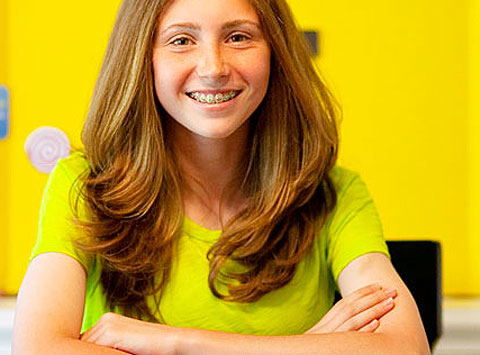 Cliff- 67 yrsplays golf, feels less organized, mental focus has declined, more difficulty completing tasks
Case Study AnalysisCliff
Observations: Cliff is motivated and eager to see progress.
  




Both hands- 70 – 43 
Right hand – 81 – 70 
Left hand – 93 – 74 
Both toes – 87 – 65 
Right toe – 70 – 56 
Left toe – 77 – 65
CHANGES:  Observe Cliff’s reaction on Day 5 when the training goes to AUTO train.  If this becomes frustrating, change the difficulty to 100 or to 50 ms over his average scores.  On day 7, observe how he integrates feet if the program is still on auto train and adjust difficulty if necessary.
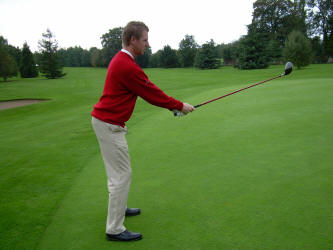 Materials you received today
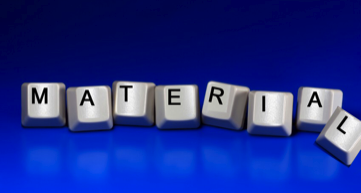 Motivational Package
Materials can be downloaded from:
http://imhome.org/index.php/home-specialist-coaching
Grand Rounds- Speak up!!
Connect after this course with the IM Forum
http://imhome.org/index.php/forum/index.html
Modify Clients training plan as necessary
Remember to motivate the client and family as much as possible
Take Online Post-Test to get IM-Home Specialist designation on locator board
Materials you received
Motivational Box Sheet with list of contents
Materials can be downloaded from:
http://imhome.org/index.php/home-specialist-coaching
Questions
Coaching Support
coaching@interactivemetronome.com
Clinical Support
avega@interactivemetronome.com
Technical Support 
support@interactivemetronome.com